Väestöennuste Etelä-Savossa 2021 - 2040
Väestöennuste Etelä-Savossa ikäryhmittäin 2021 - 2040
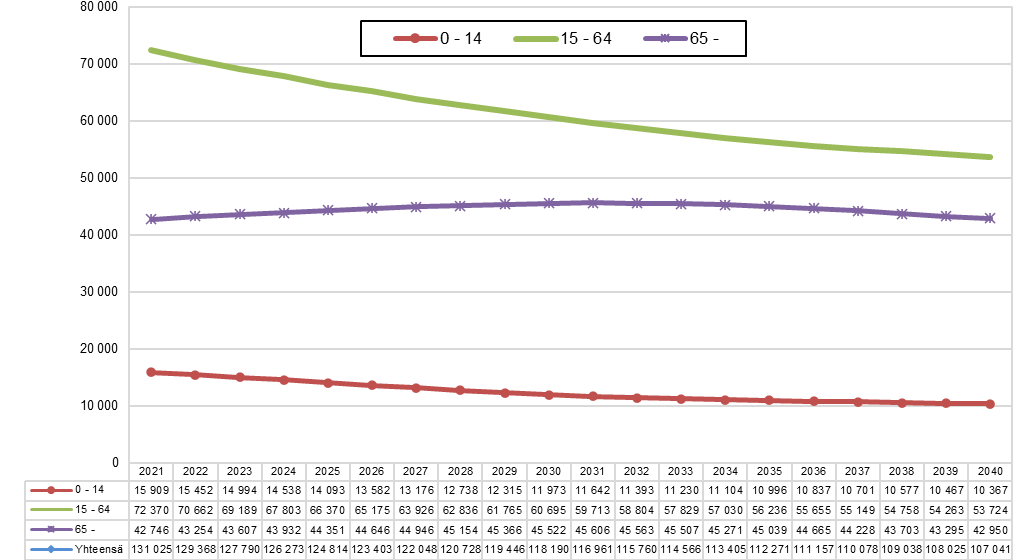 Lähde: Tilastokeskus, Väestöennuste 2021								                   päivitetty: 17.5.2022 / jk
Väestöennuste Etelä-Savossa ikäryhmittäin 2021, 2025, 2030, 2035 ja 2040
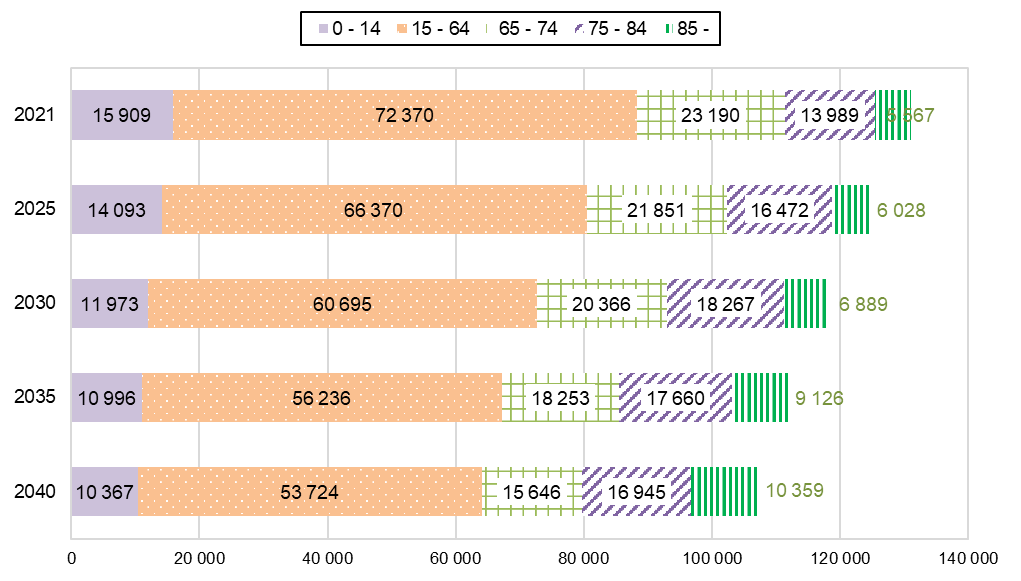 Lähde: Tilastokeskus, Väestöennuste 2021								                   päivitetty: 17.5.2022 / jk
Väestöennuste Etelä-Savossa ikäryhmittäin 2021 - 2040,5 ikäryhmää
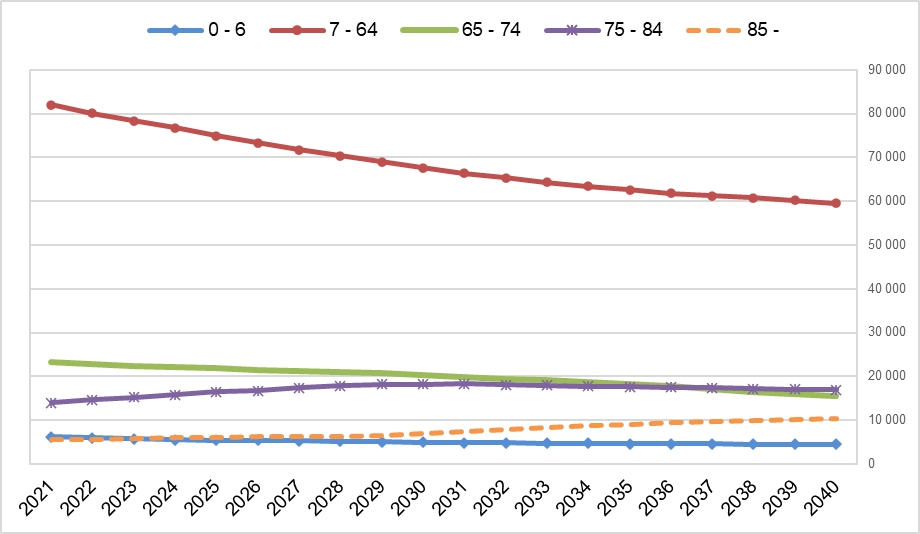 Lähde: Tilastokeskus, Väestöennuste 2021								                   päivitetty: 17.5.2022 / jk
Väestöennuste Etelä-Savossa ikäryhmittäin 2030 ja 2040
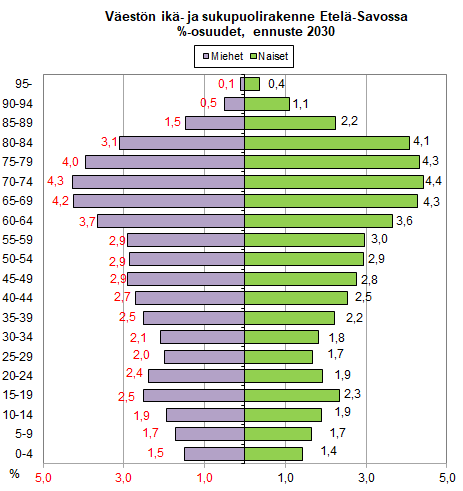 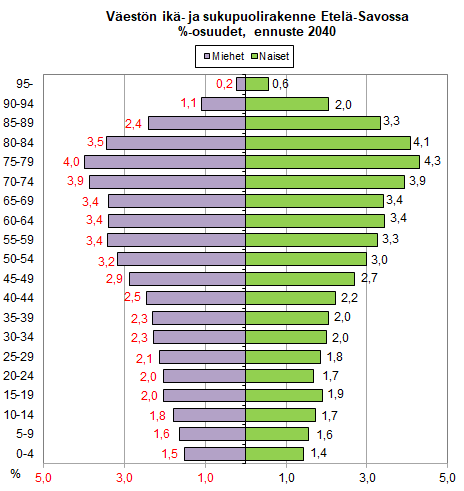 Lähde: Tilastokeskus, Väestöennuste 2021								                   päivitetty: 17.5.2022 / jk
Väestöennuste Mikkelin seutukunnassa ikäryhmittäin 2030 ja 2040
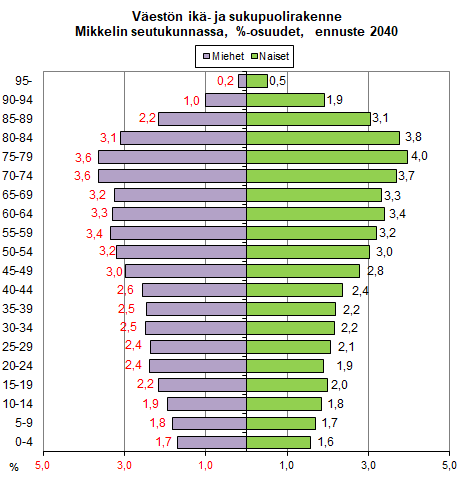 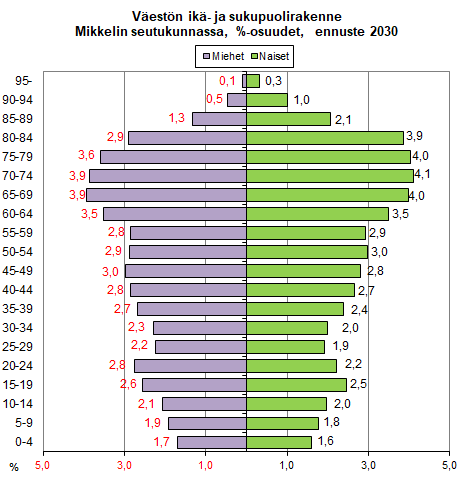 Lähde: Tilastokeskus, Väestöennuste 2021								                   päivitetty: 17.5.2022 / jk
Väestöennuste Pieksämäen seutukunnassa ikäryhmittäin 2030 ja 2040
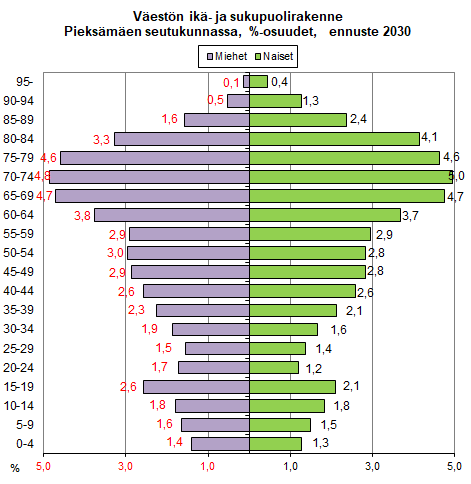 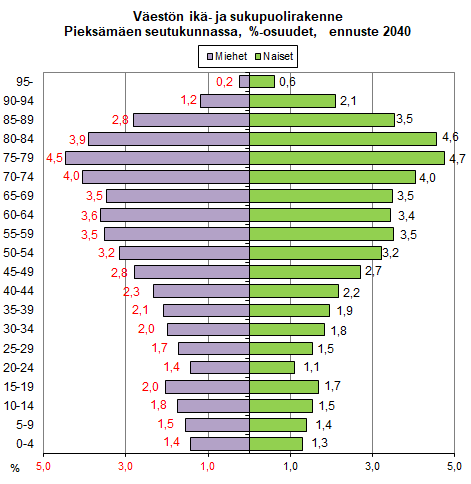 Lähde: Tilastokeskus, Väestöennuste 2021								                   päivitetty: 17.5.2022 / jk
Väestöennuste Savonlinnan seutukunnassa ikäryhmittäin 2030 ja 2040
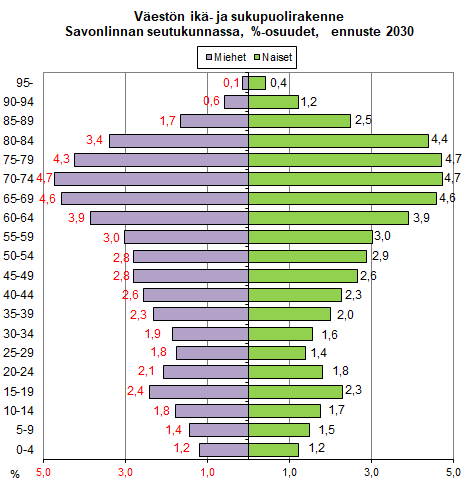 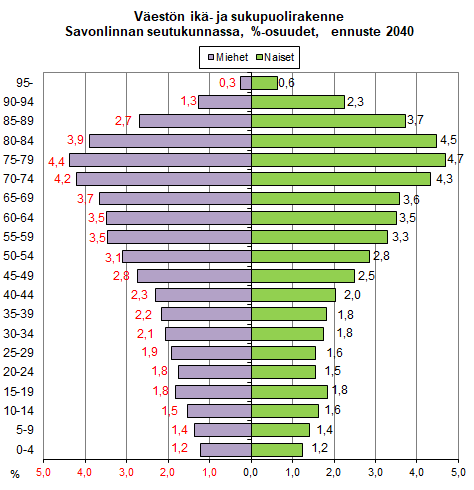 Lähde: Tilastokeskus, Väestöennuste 2021								                   päivitetty: 17.5.2022 / jk
Väestöennuste koko maassa ikäryhmittäin 2030 ja 2040
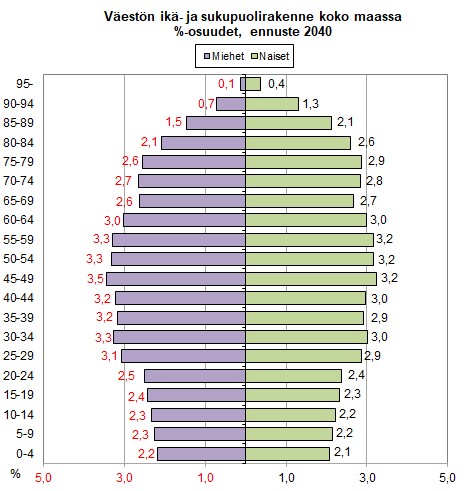 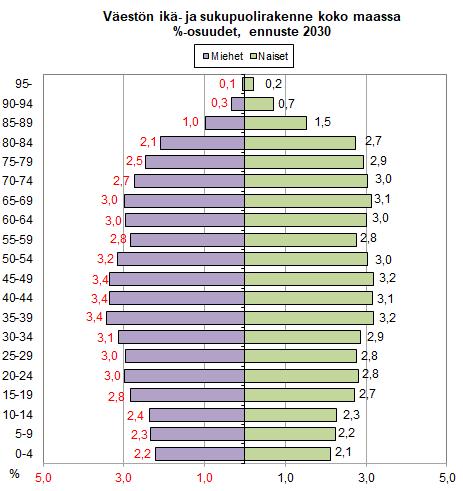 Lähde: Tilastokeskus, Väestöennuste 2021								                   päivitetty: 17.5.2022 / jk